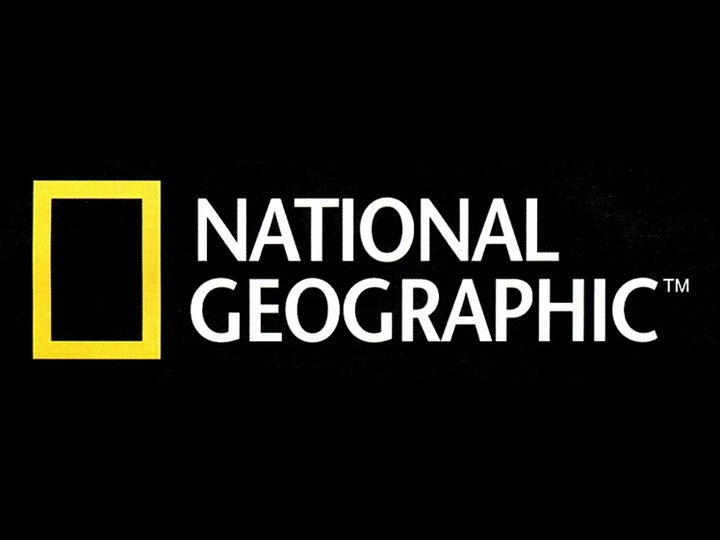 Great Pictures – Great World
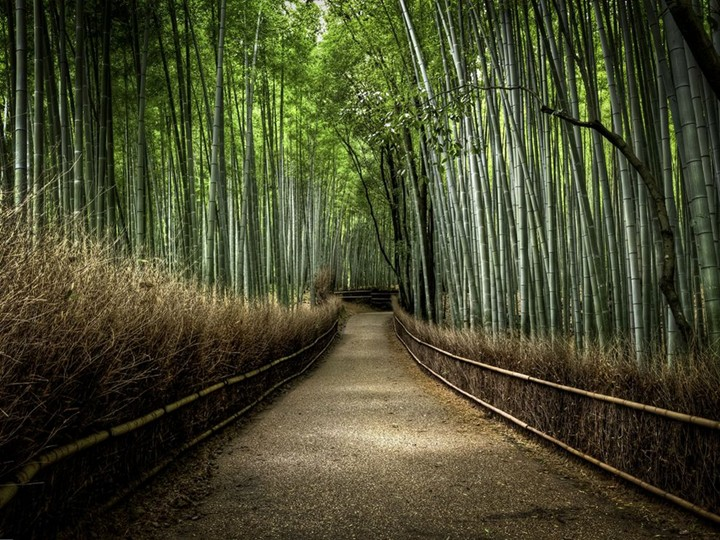 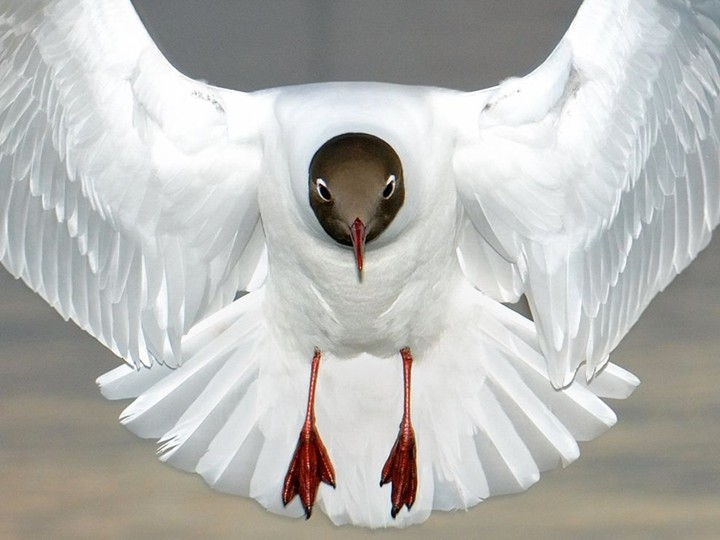 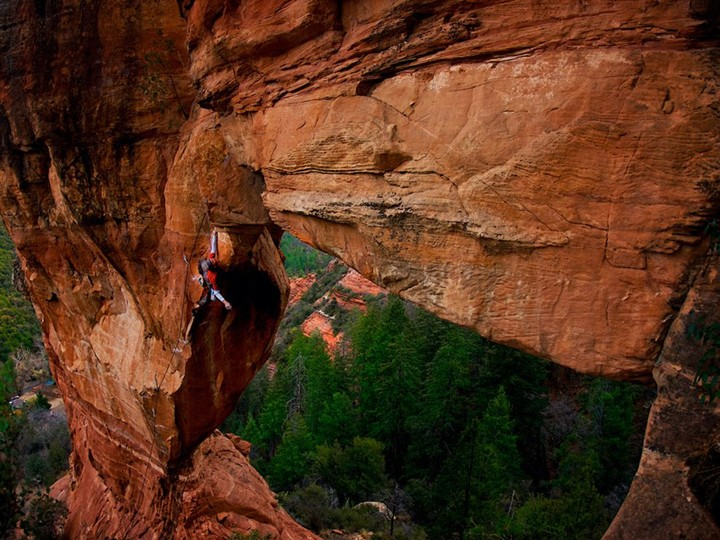 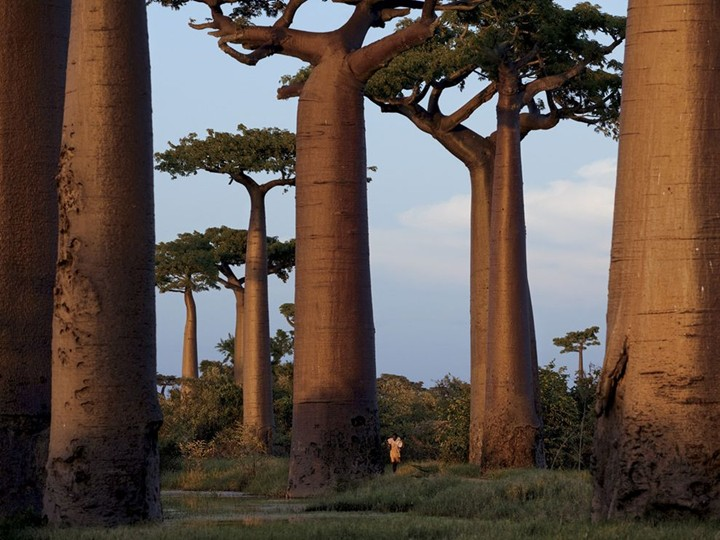 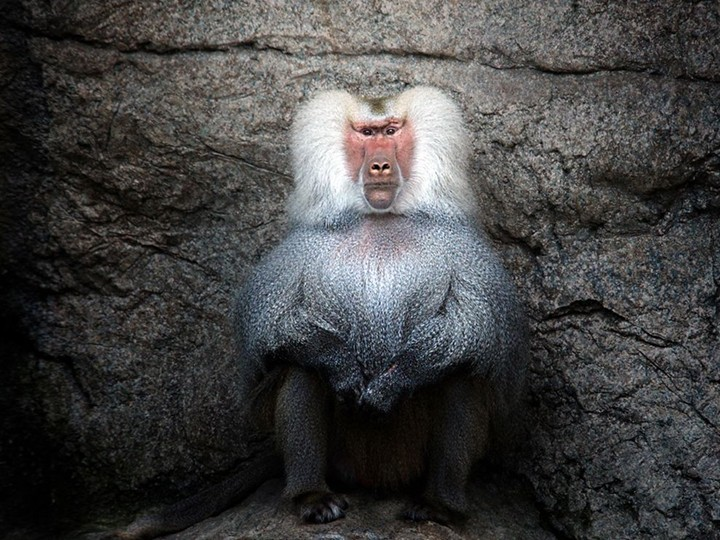 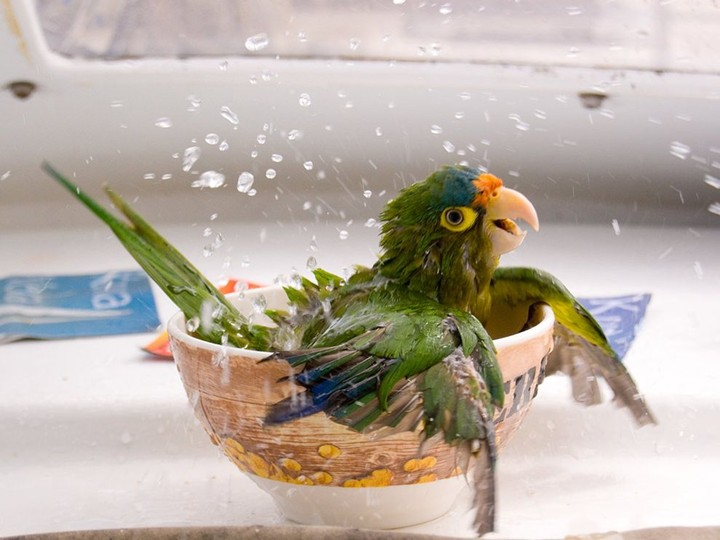 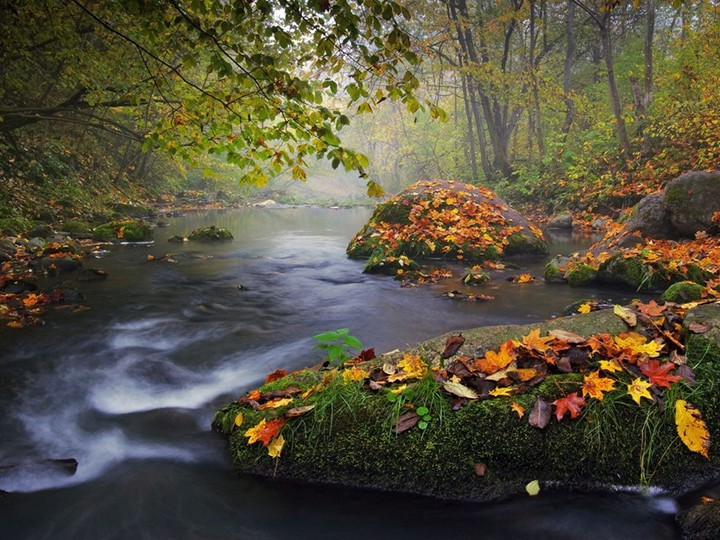 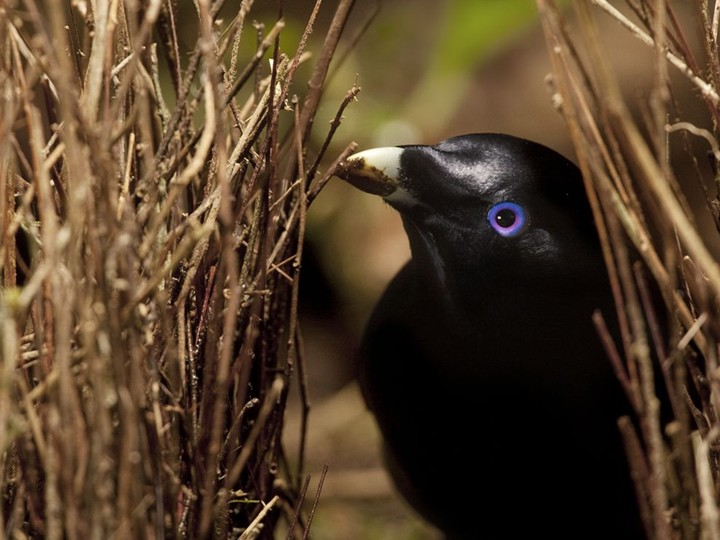 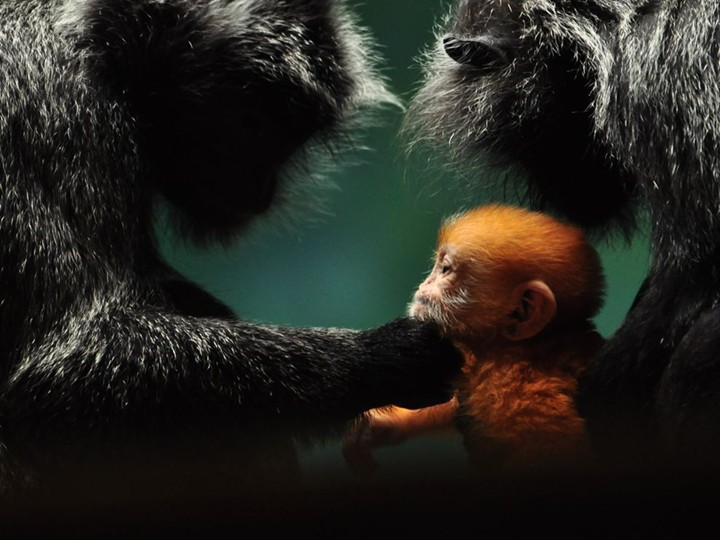 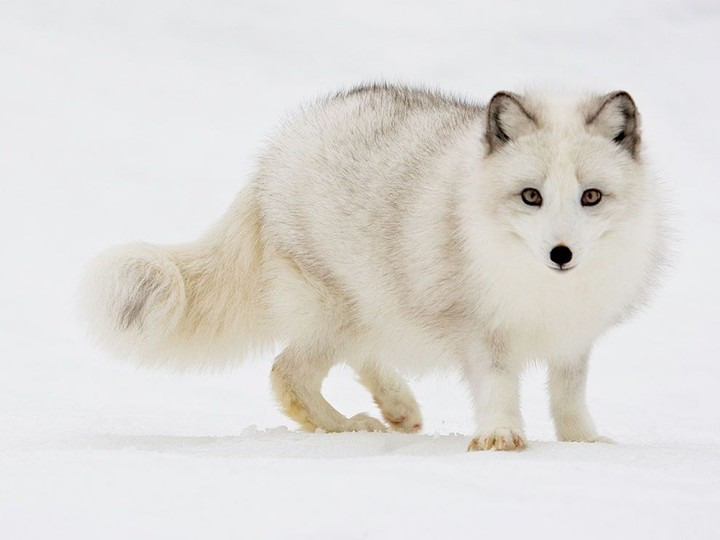 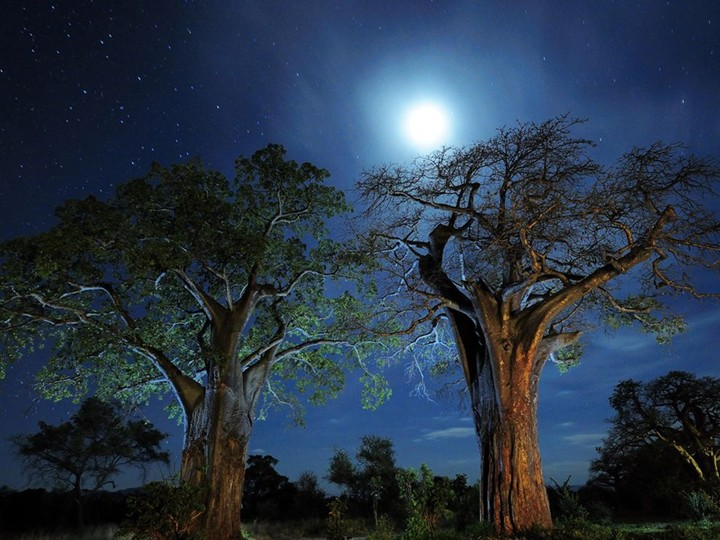 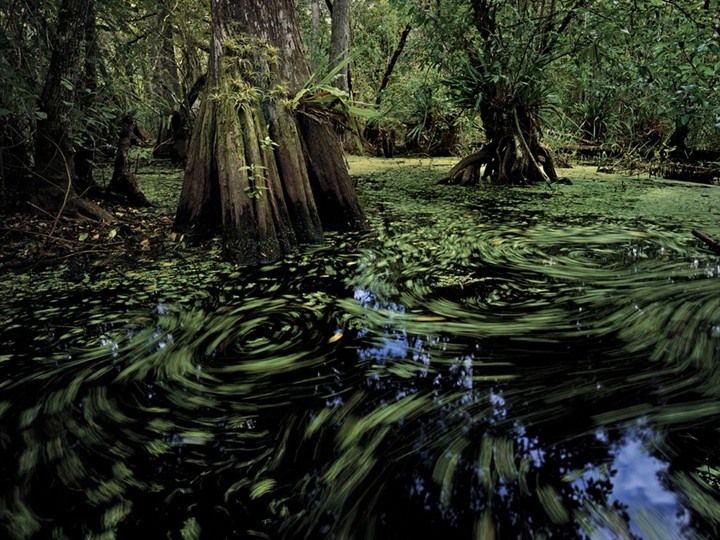 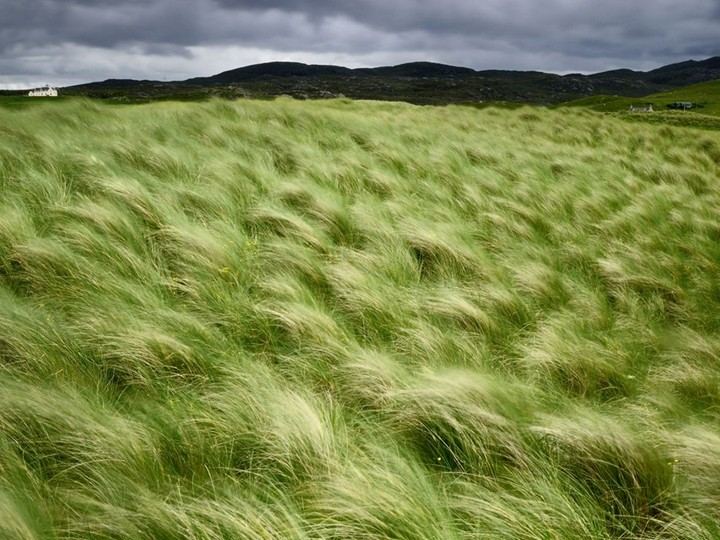 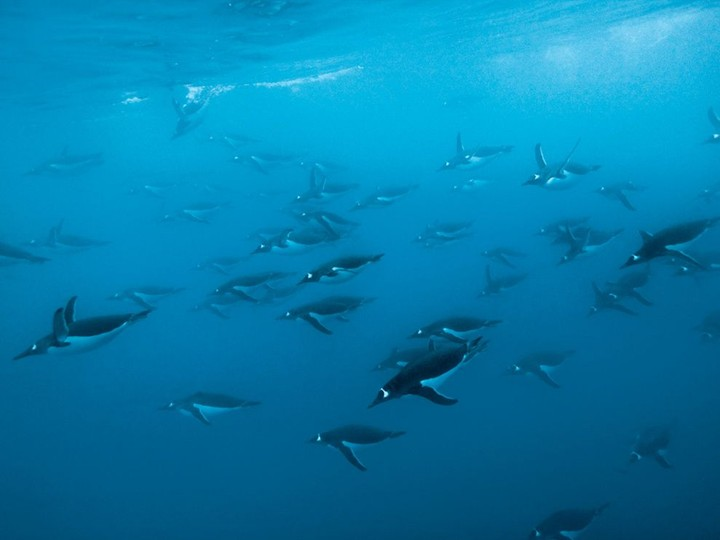 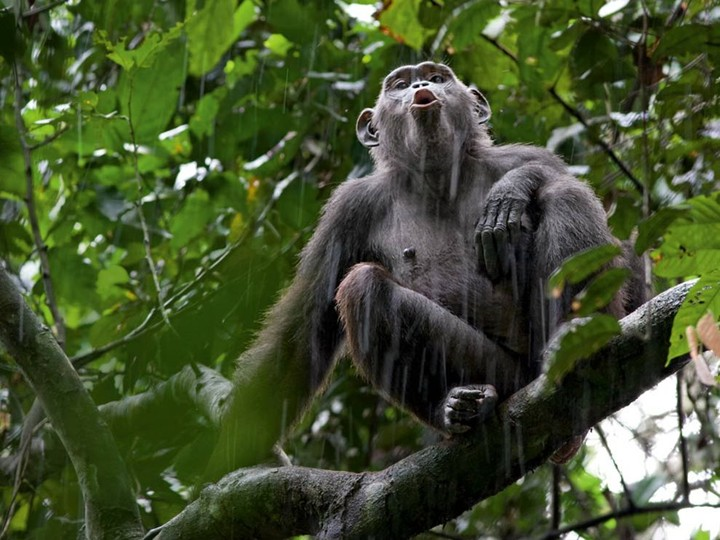 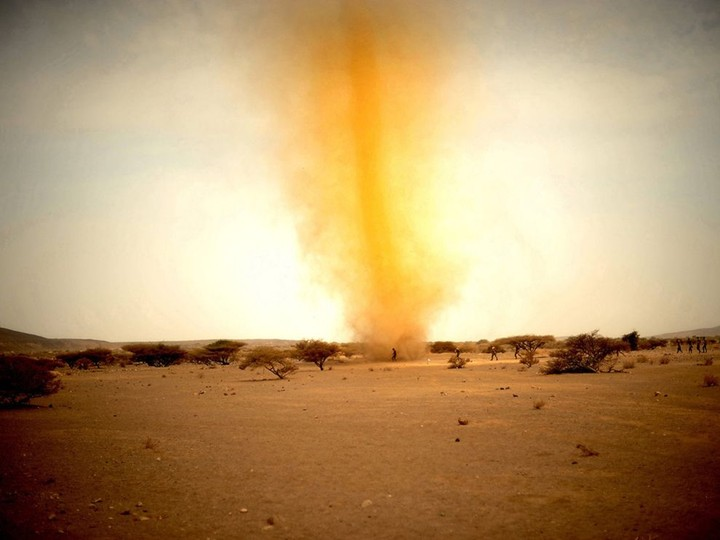 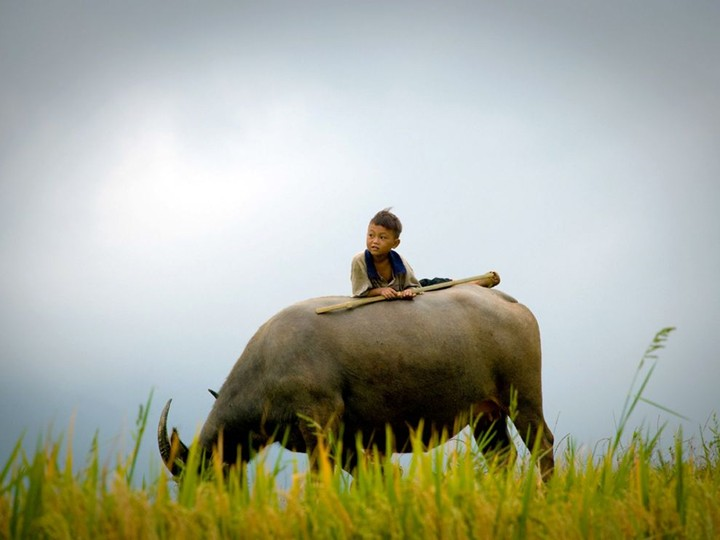 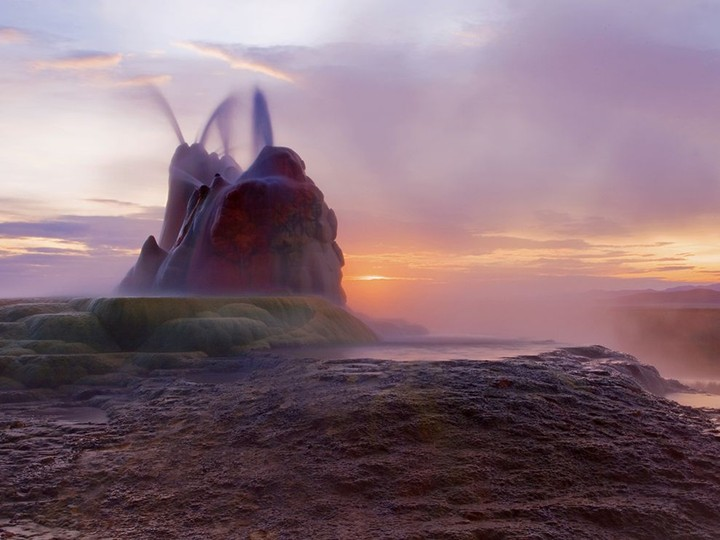 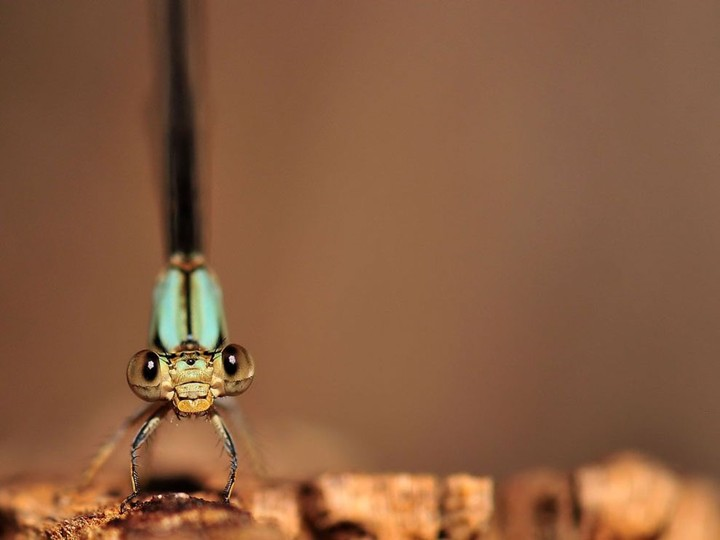 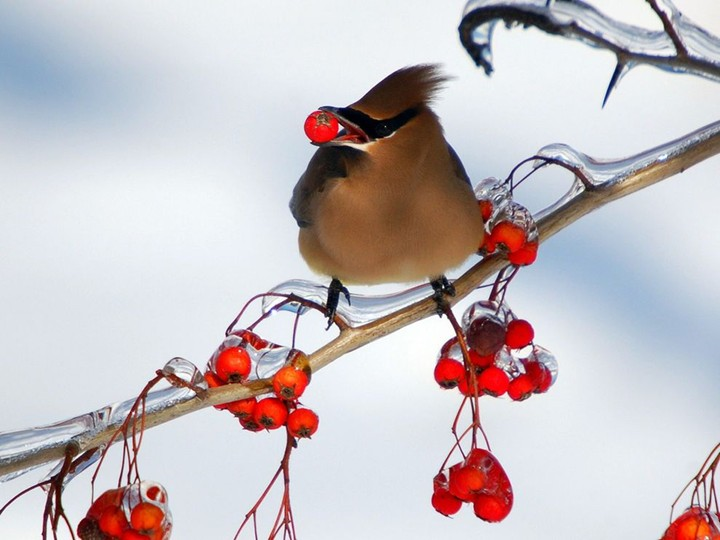 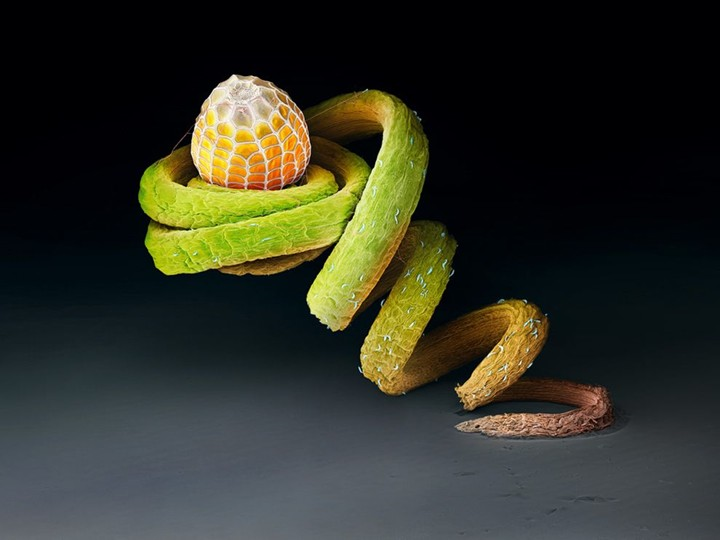 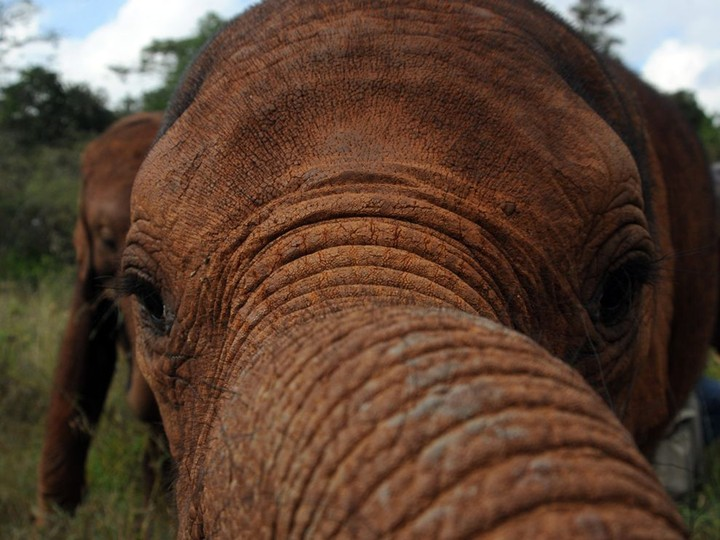 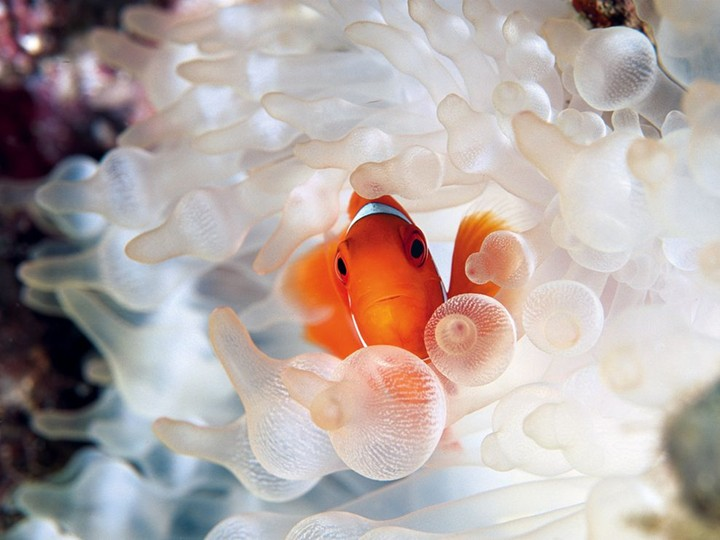 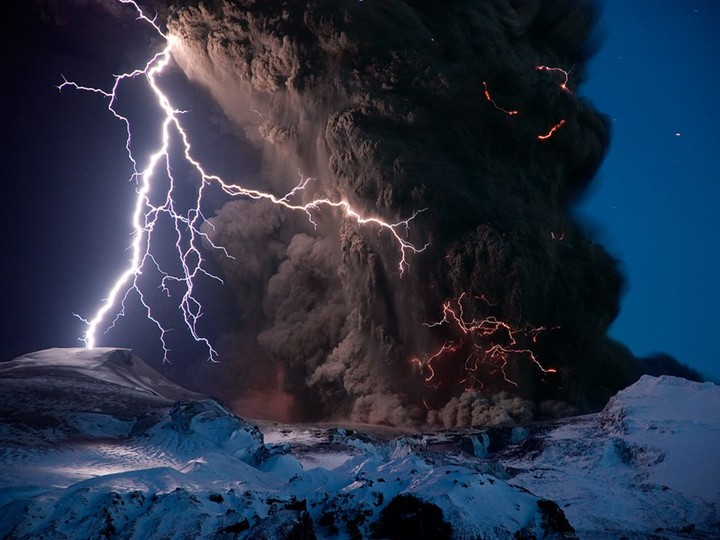 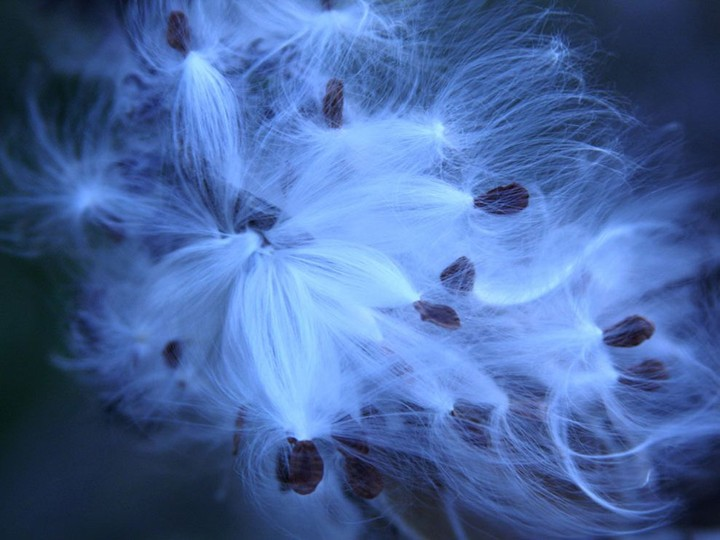 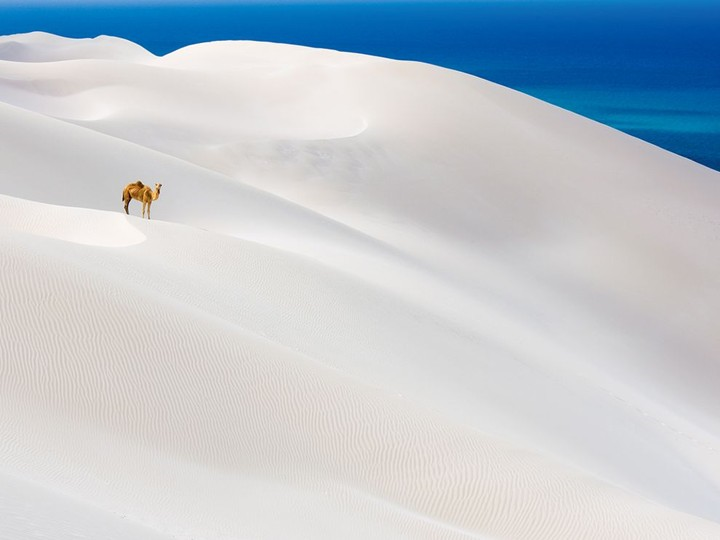 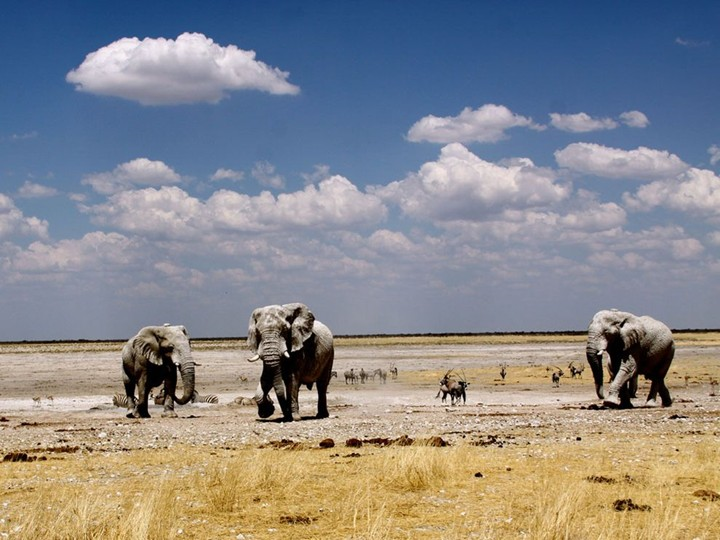 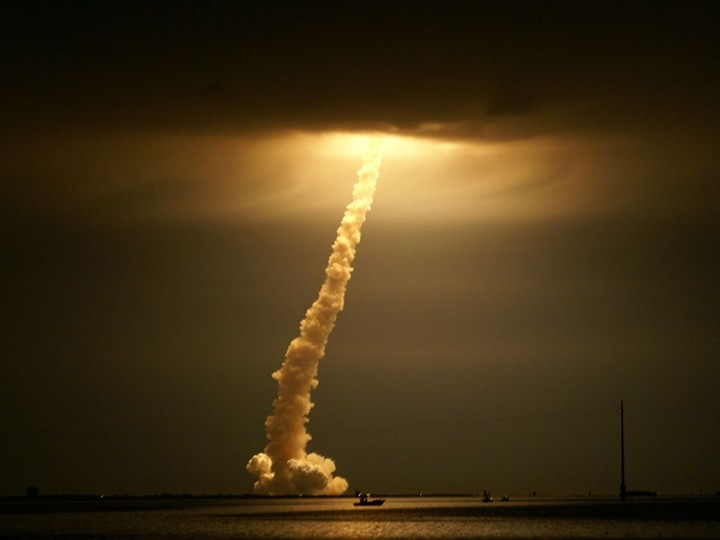 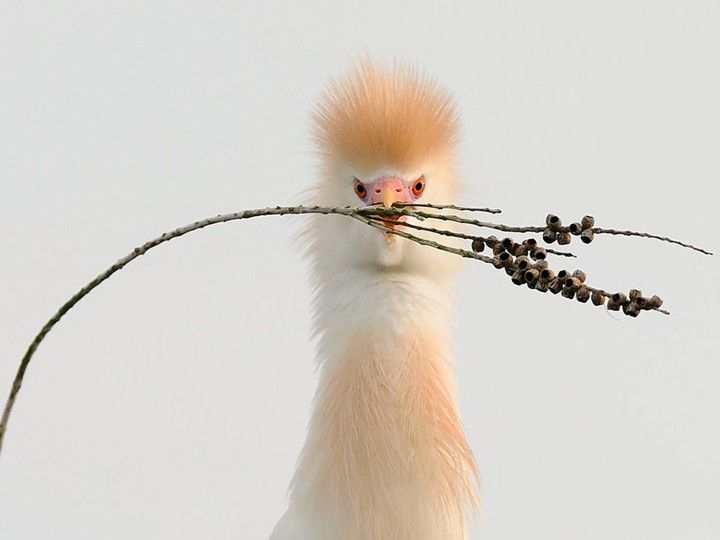 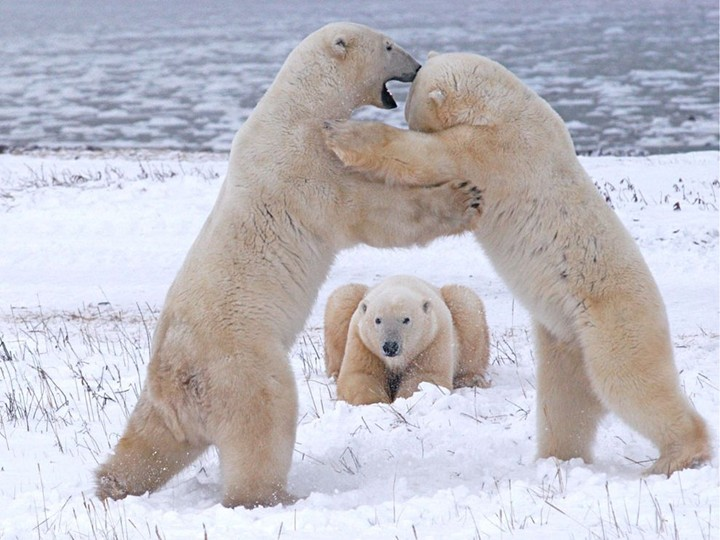 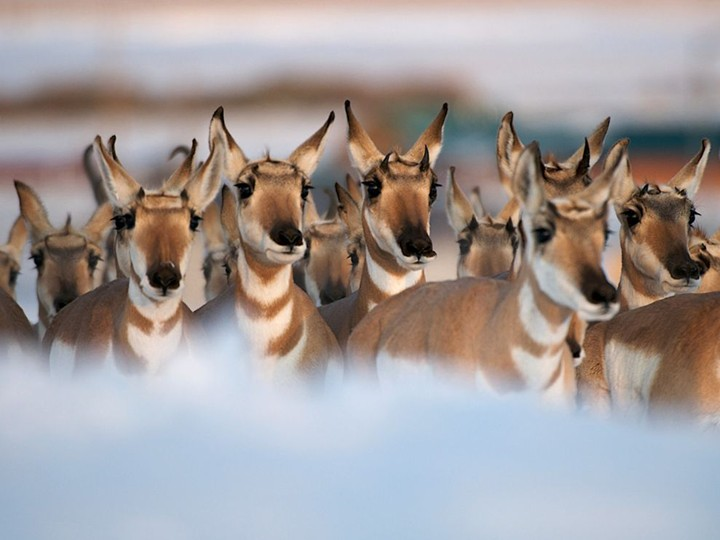 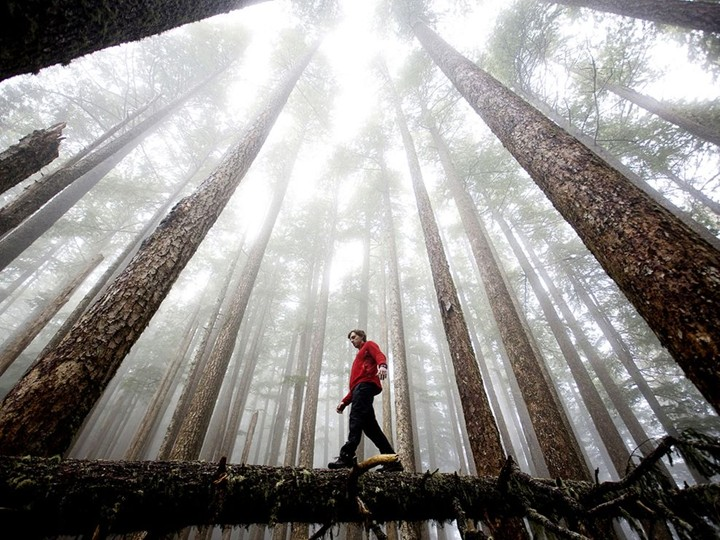 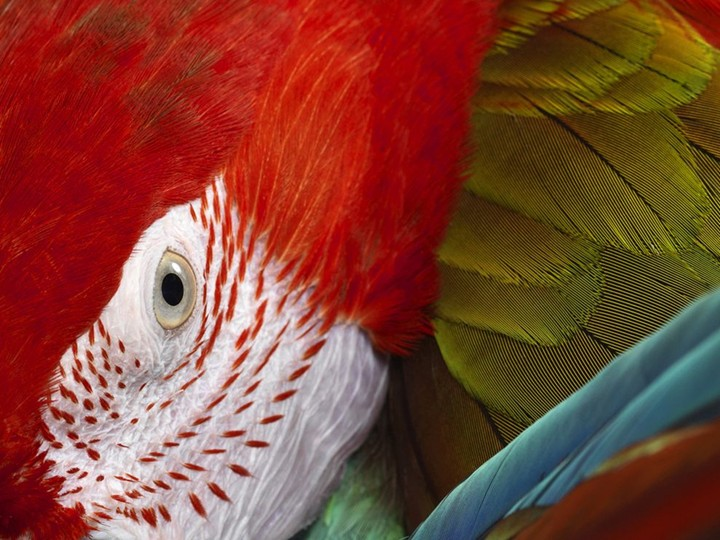 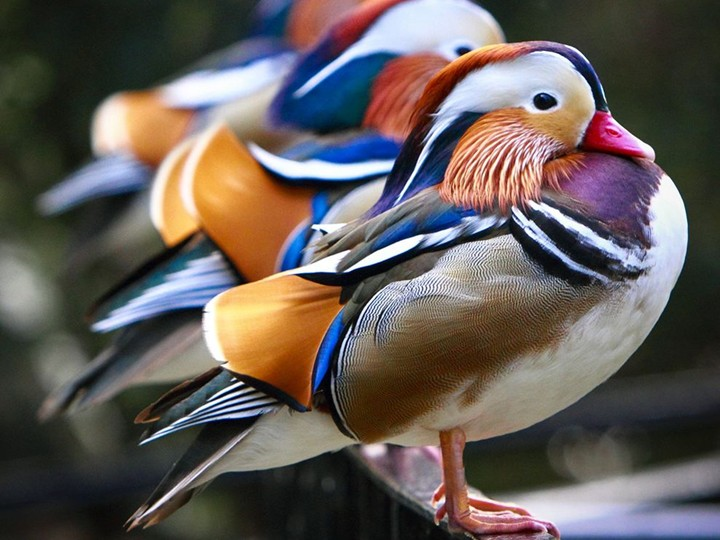 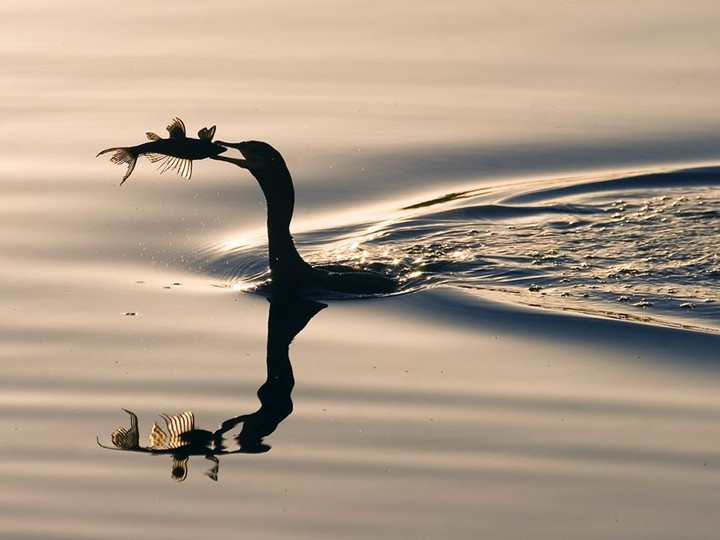 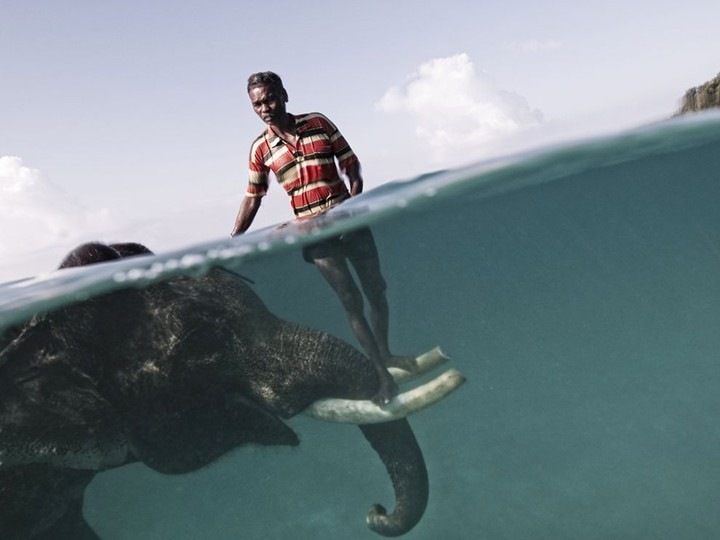 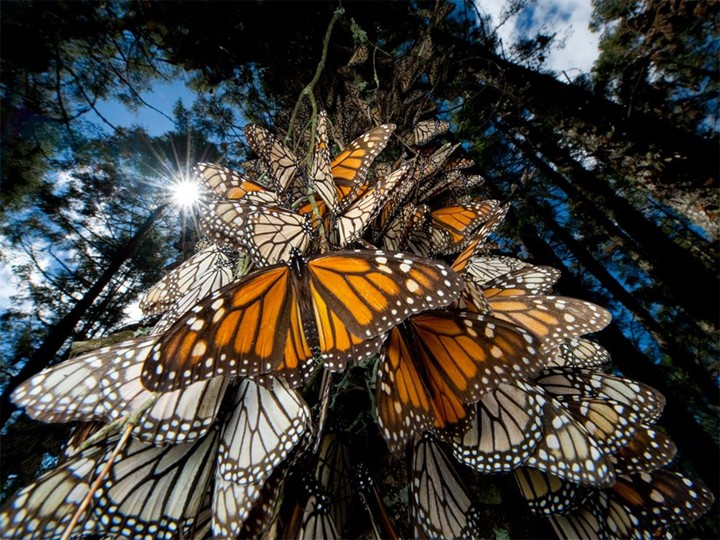 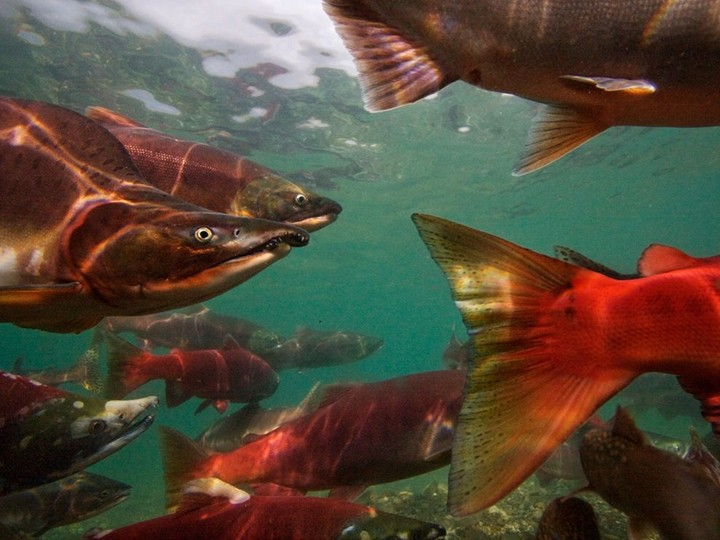 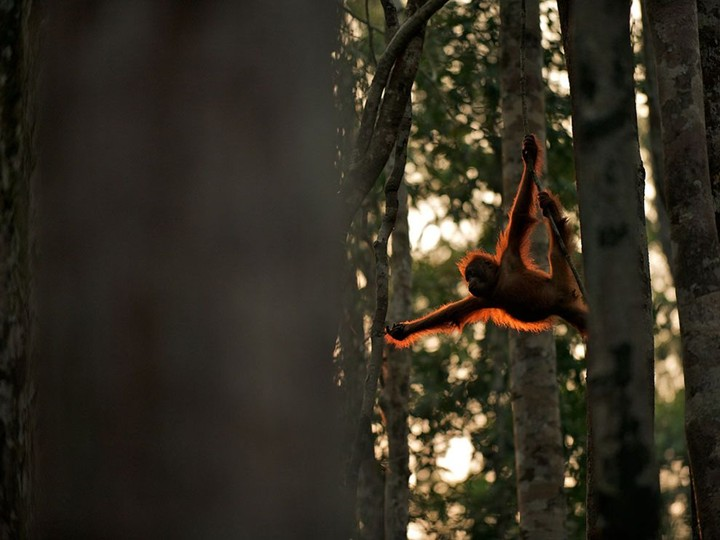 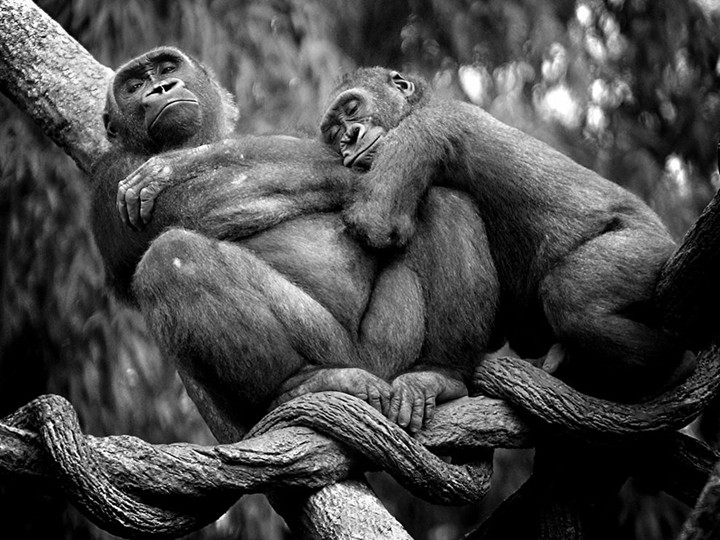 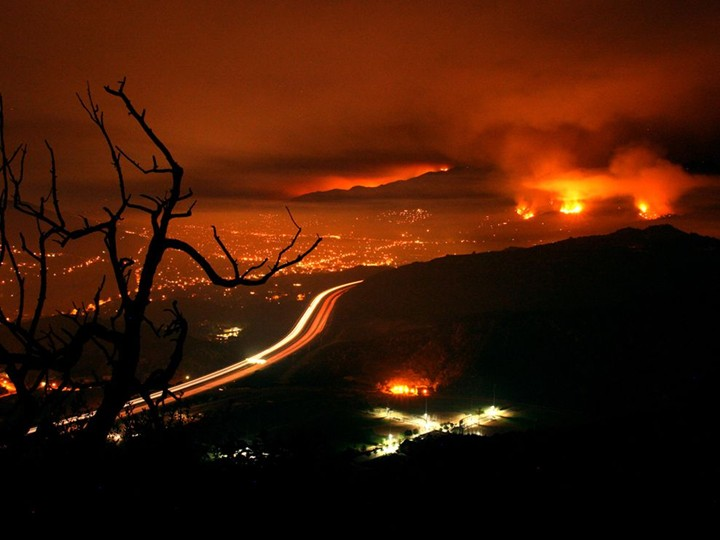 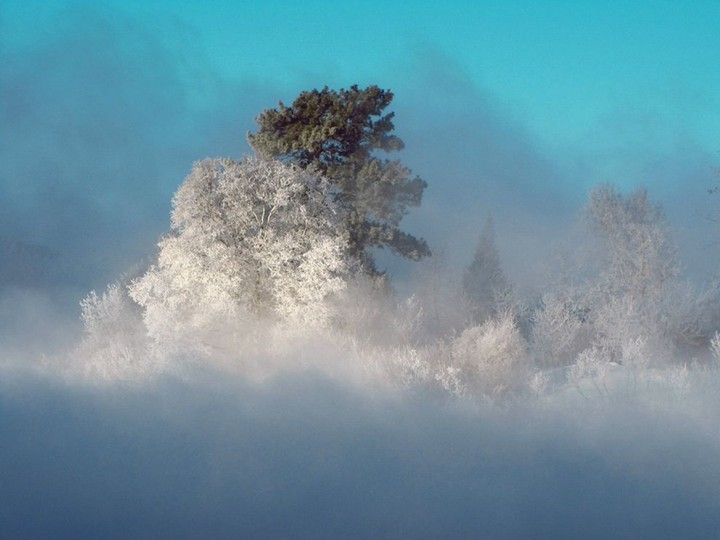 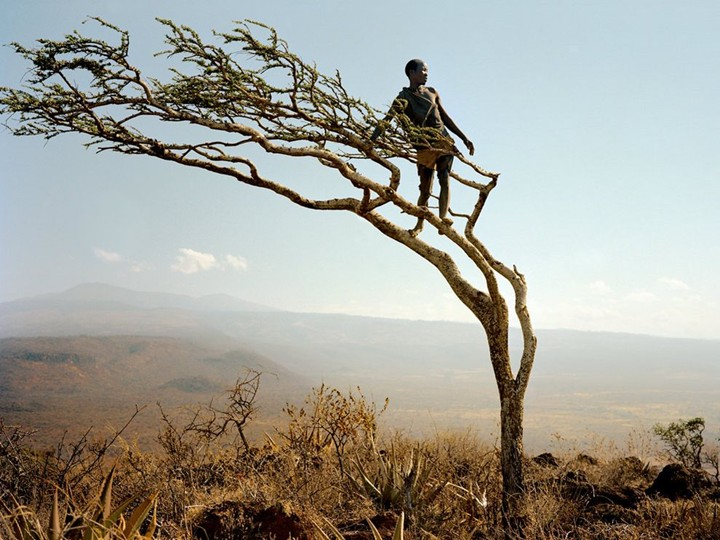 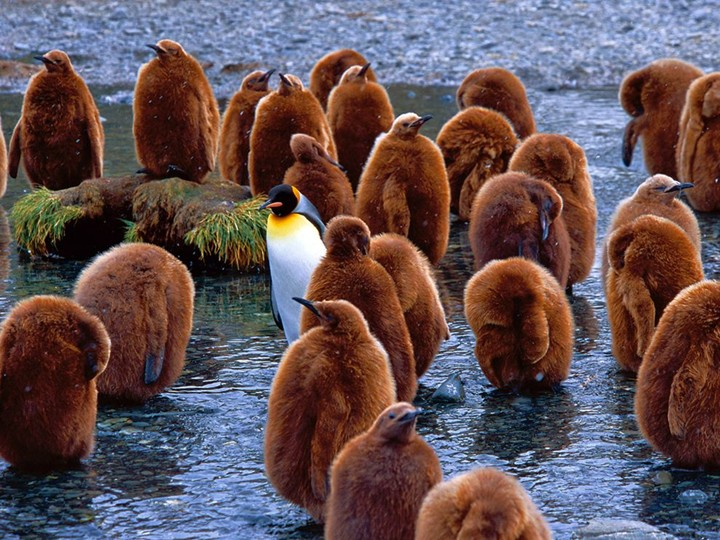 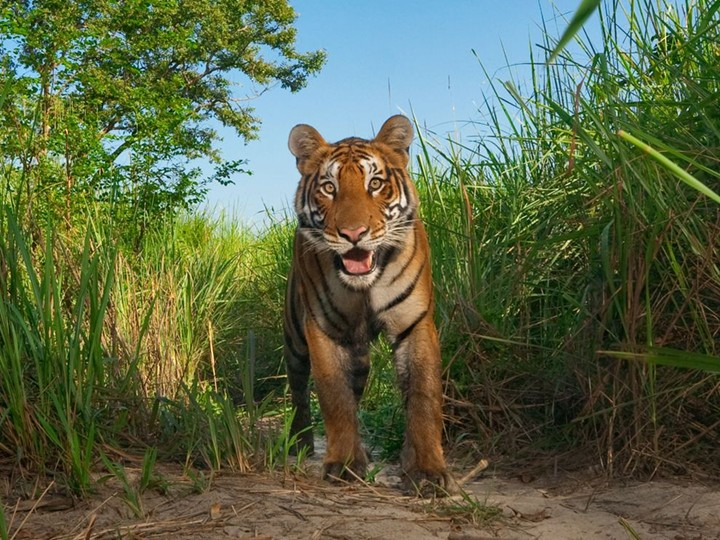 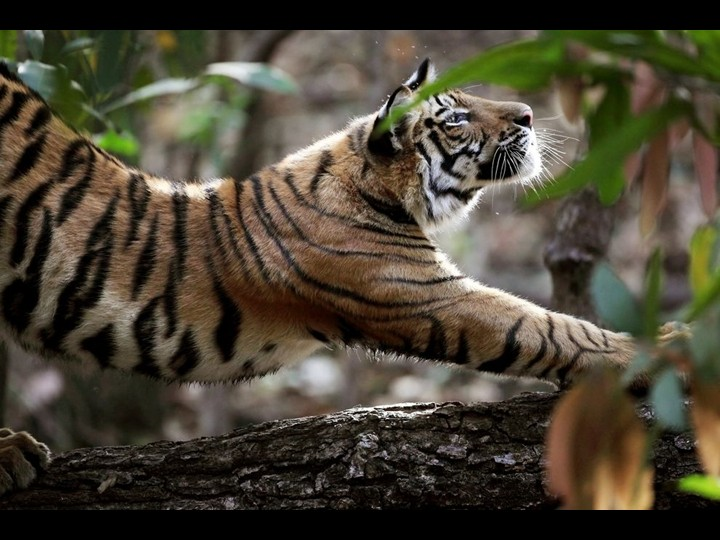 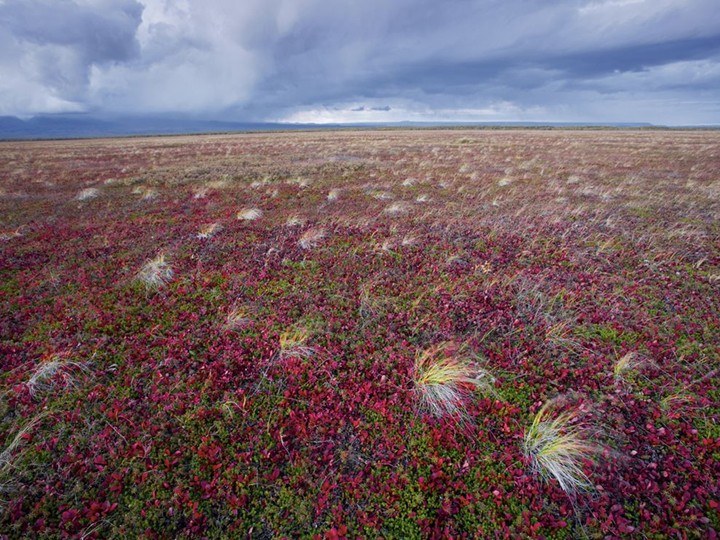 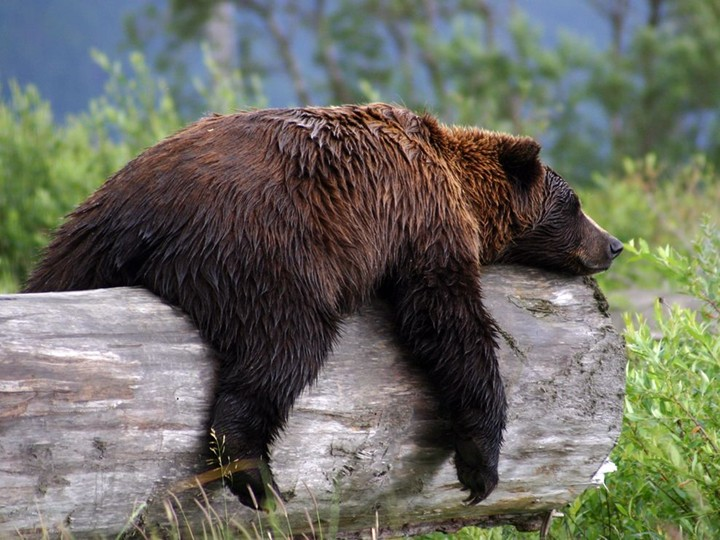 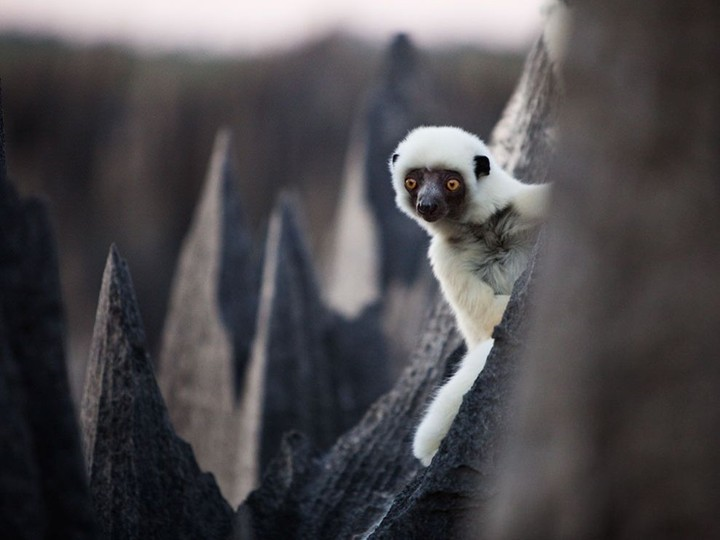 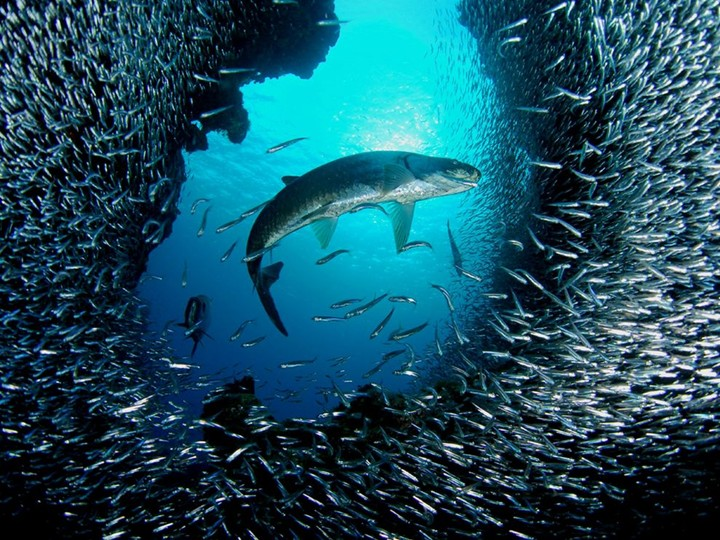 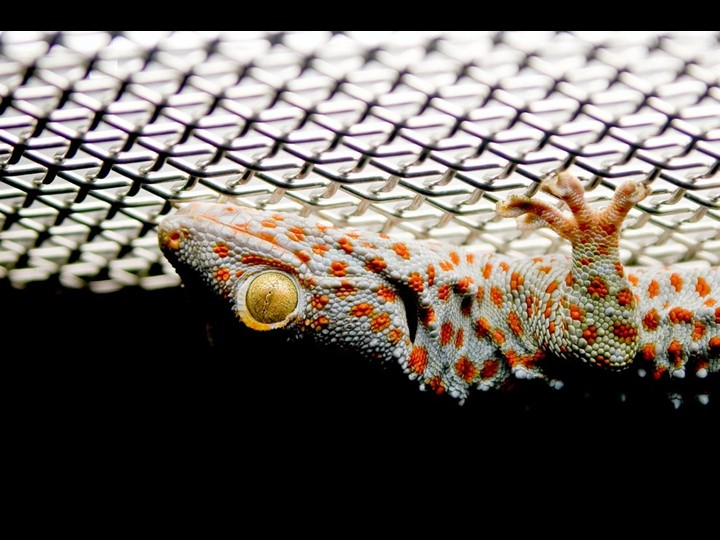 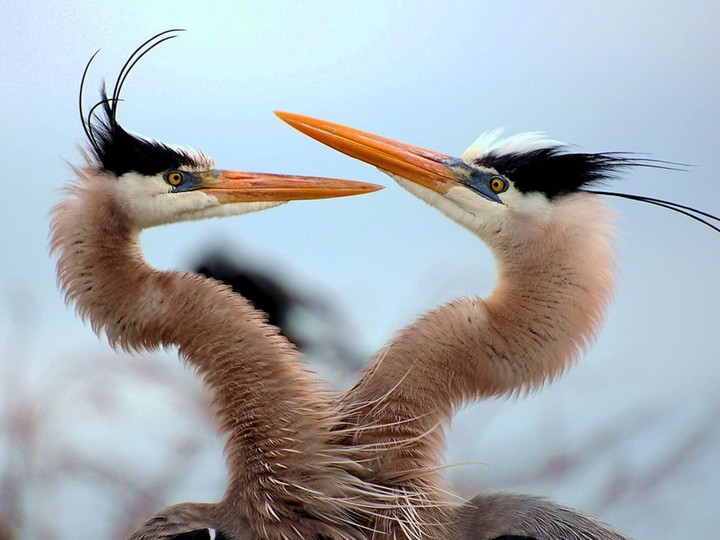 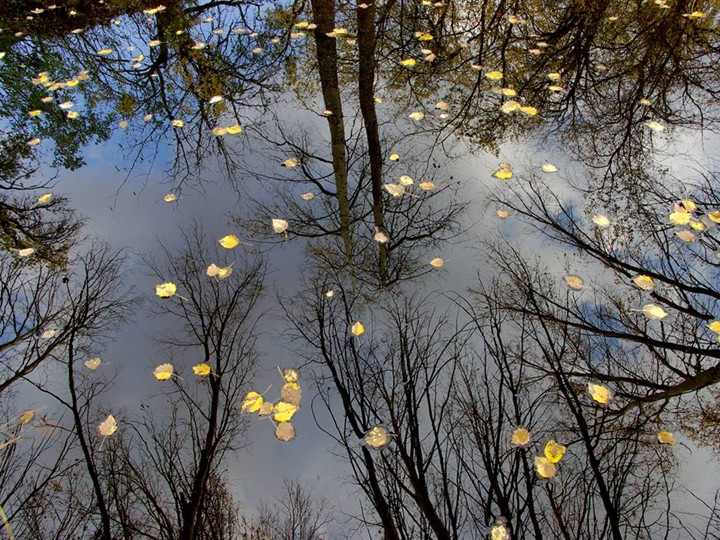 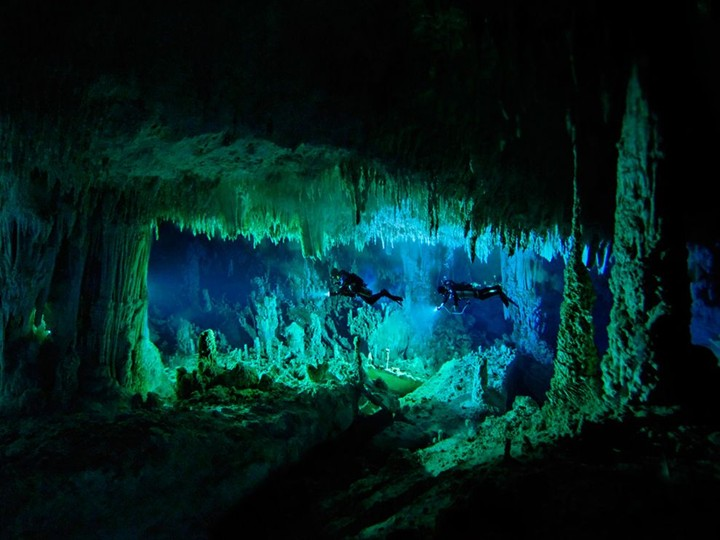 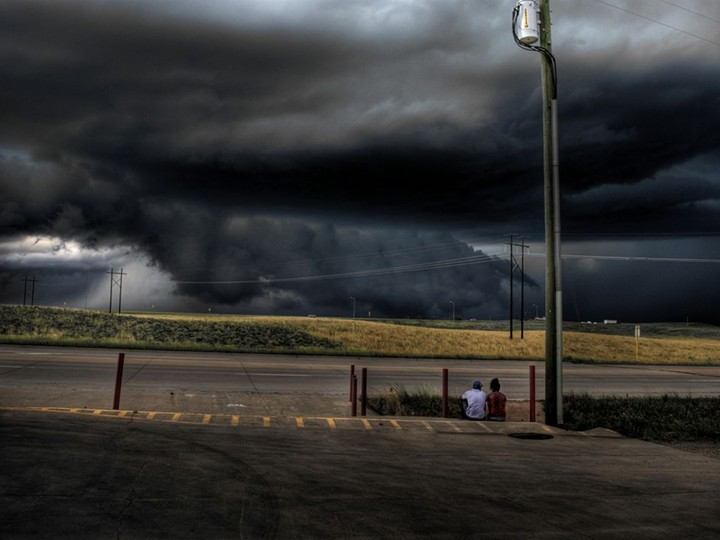 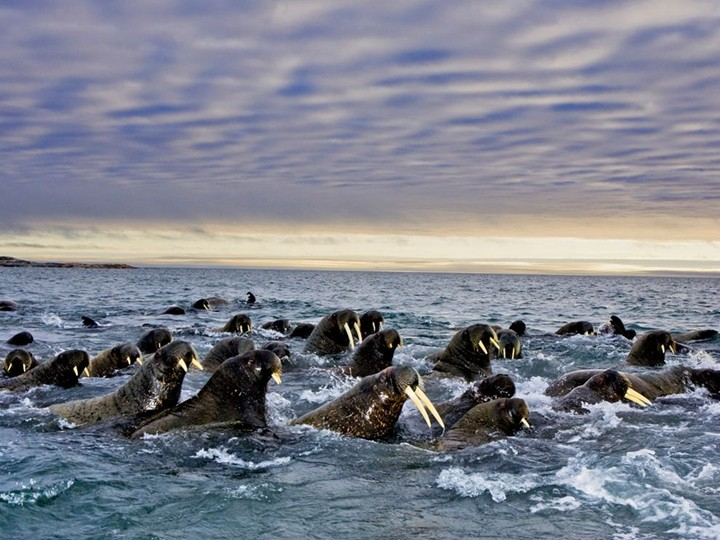 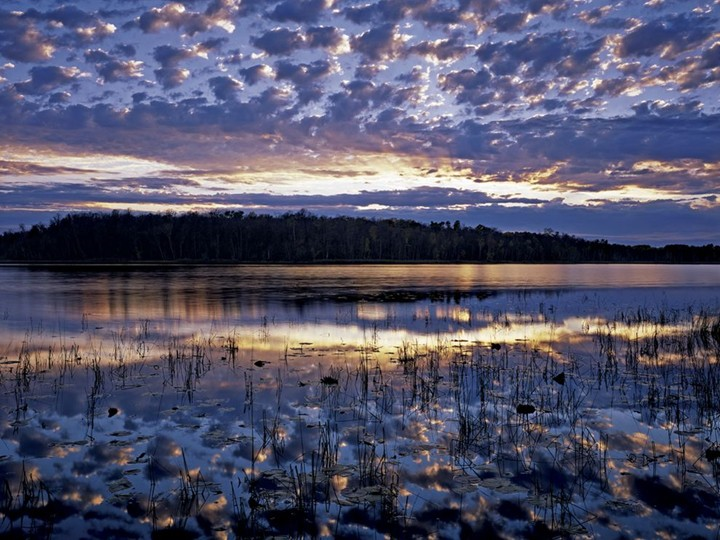 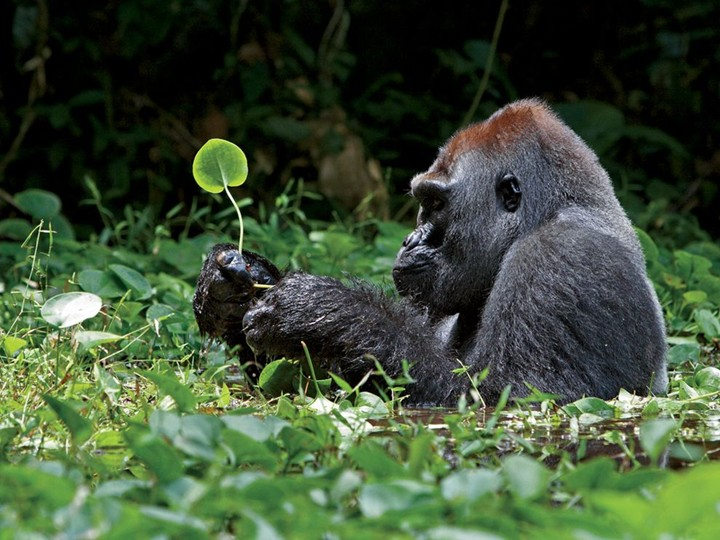 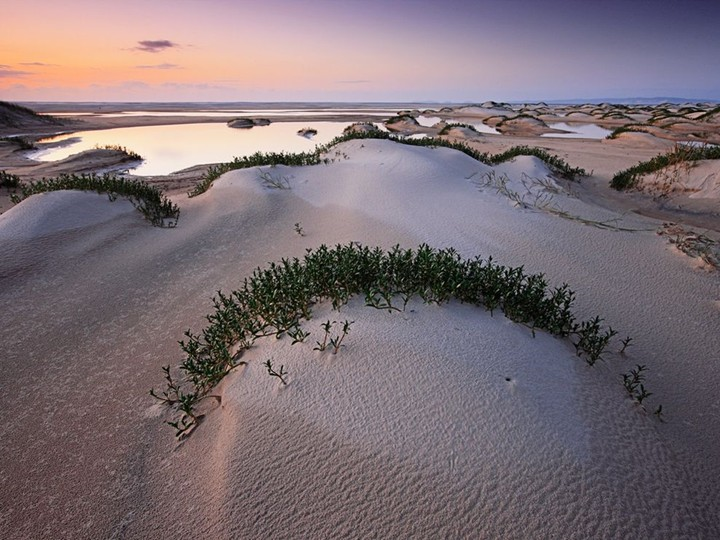 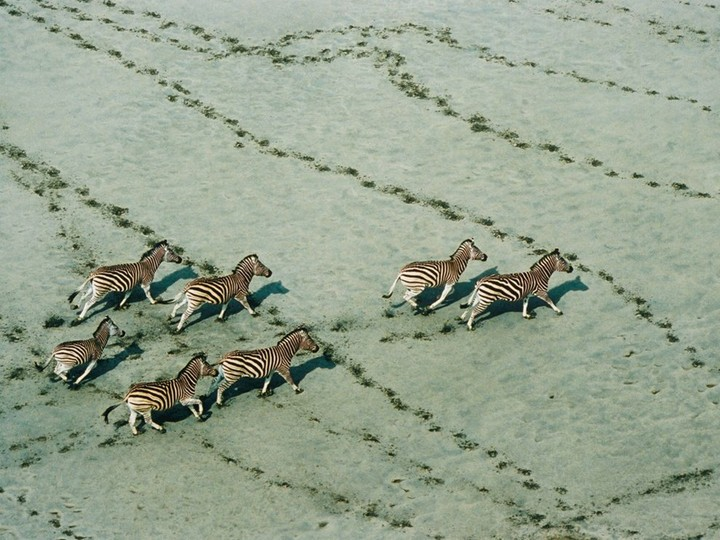 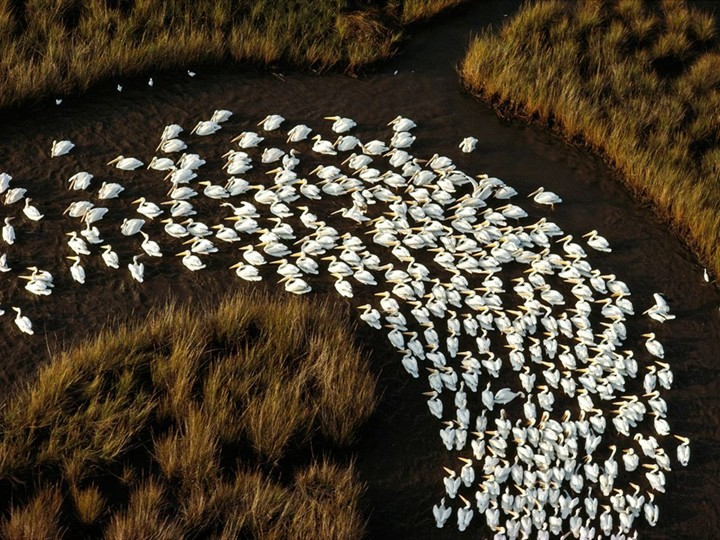 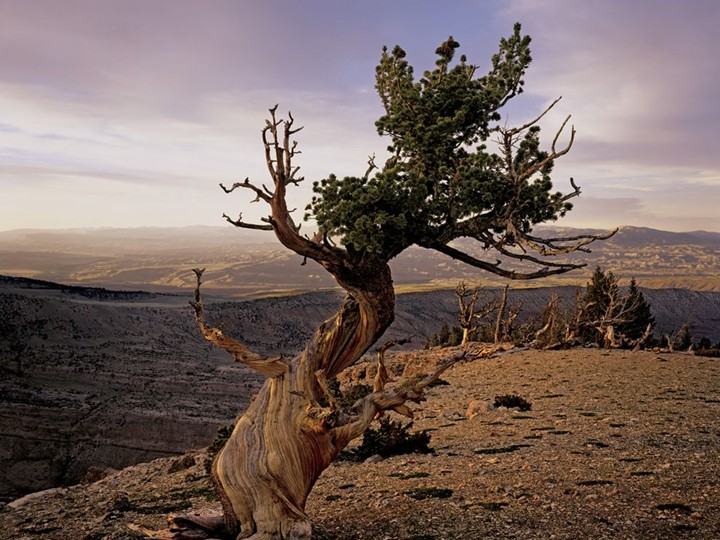 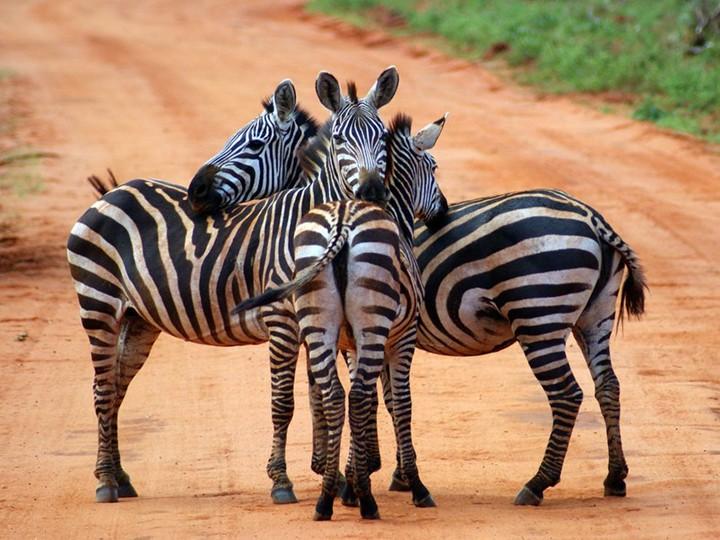 Amazing set of cold snaps by award-winning Arctic photographer Doug Allan
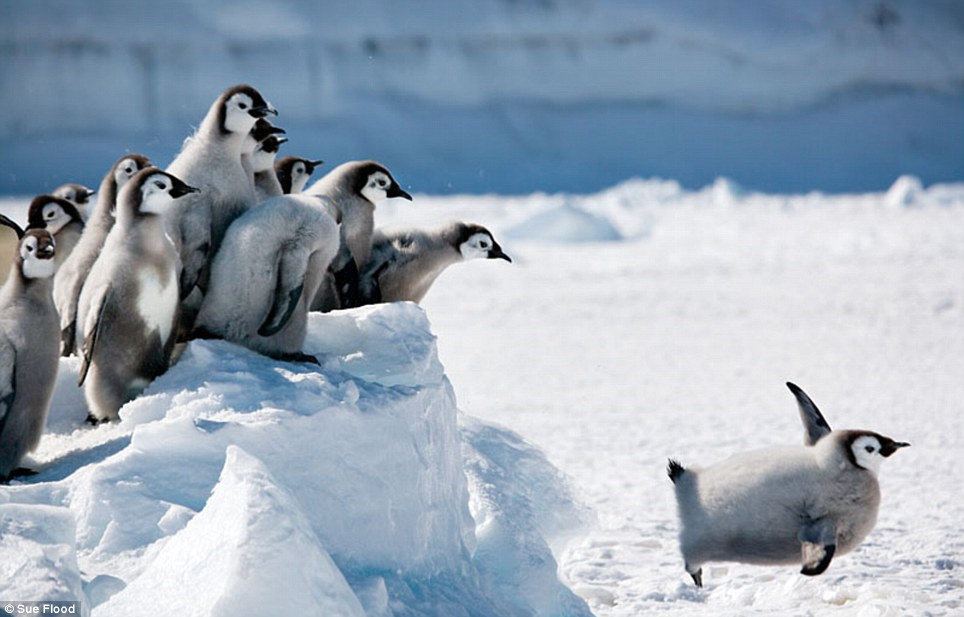 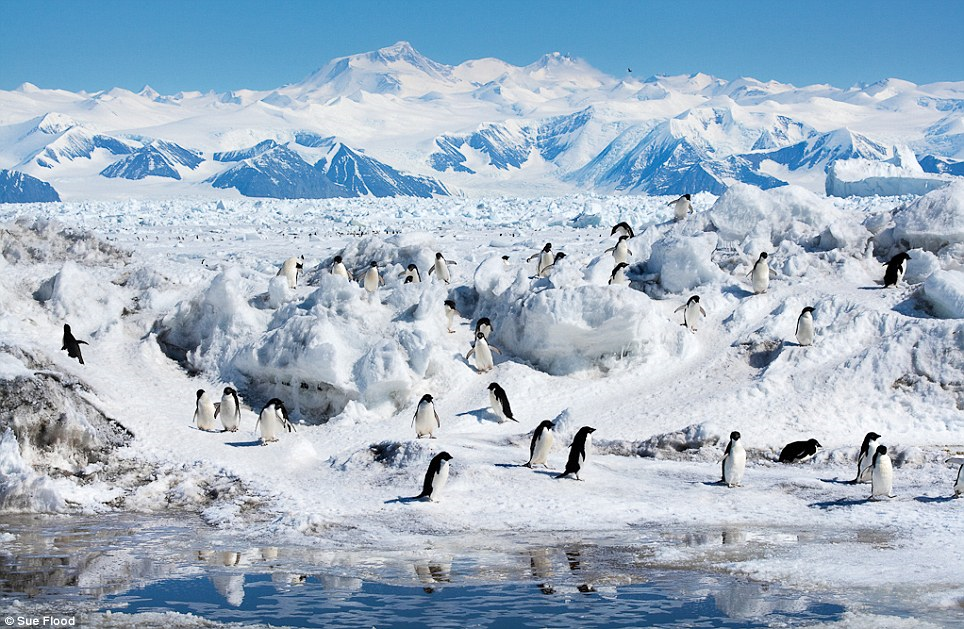 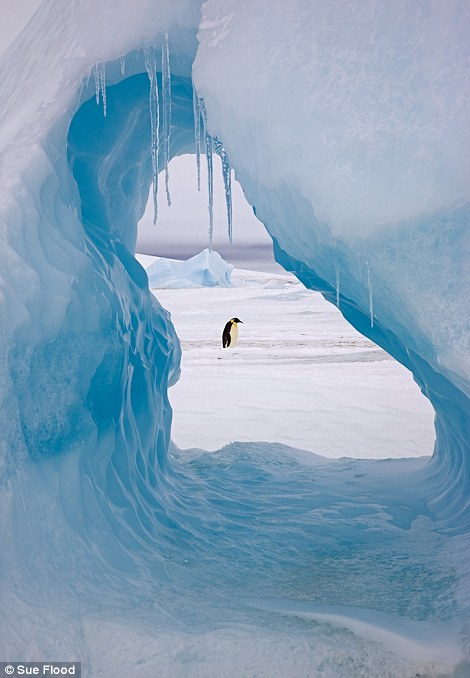 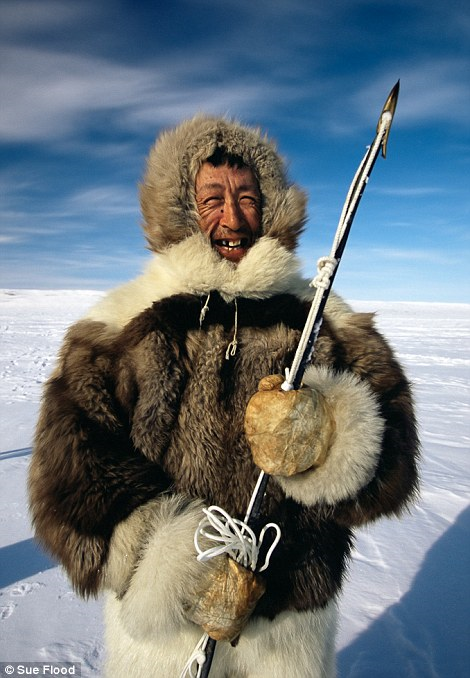 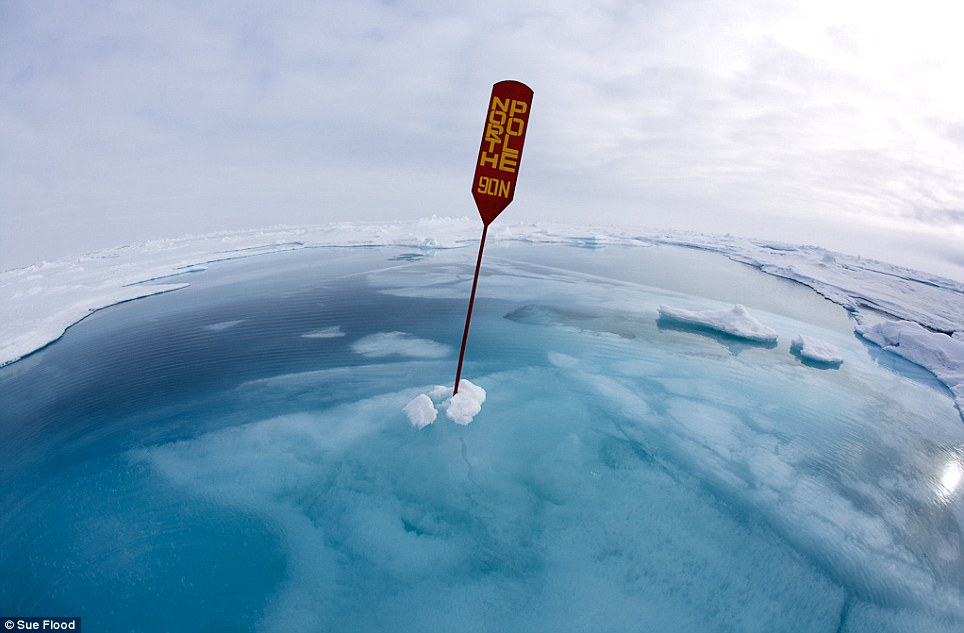 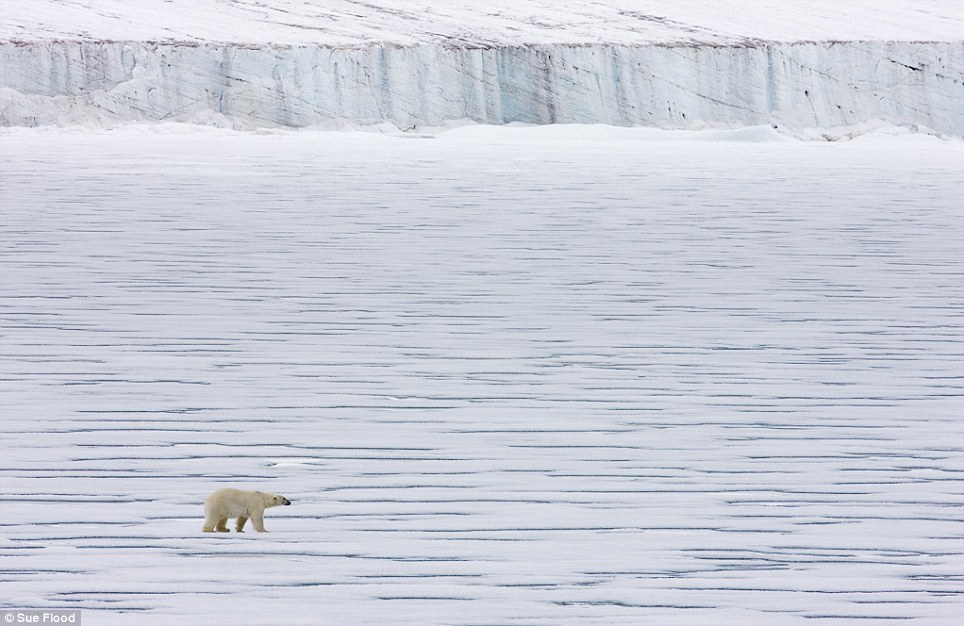 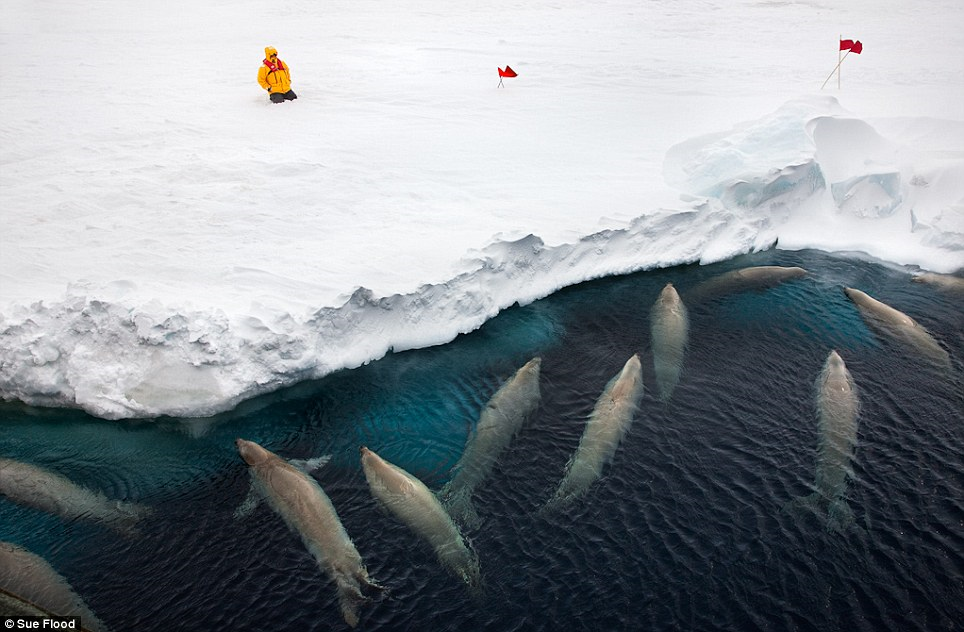 Humor in our wonderful world
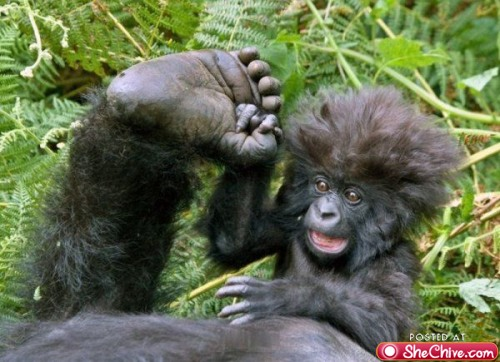 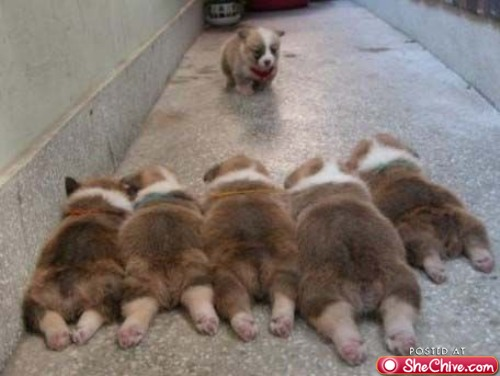 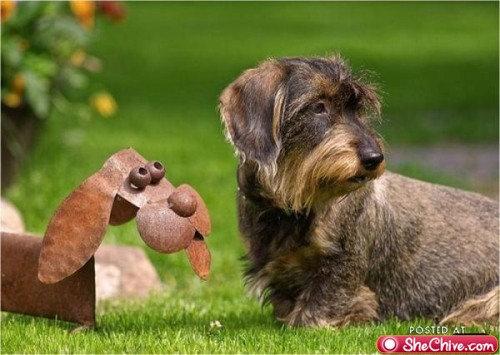 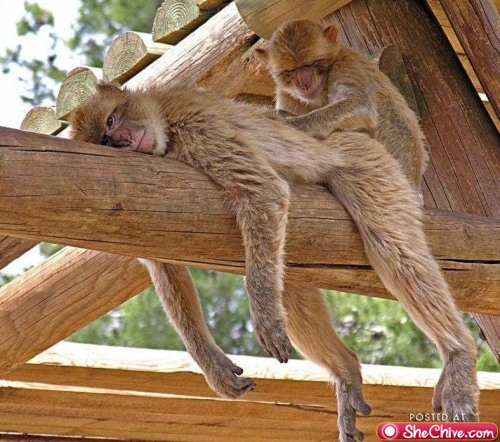 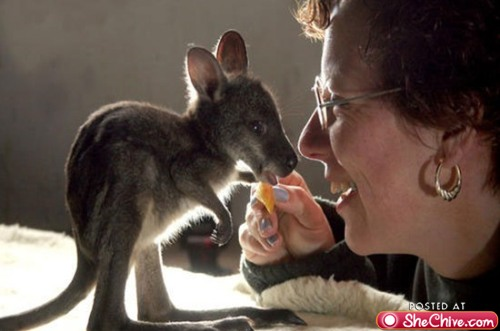 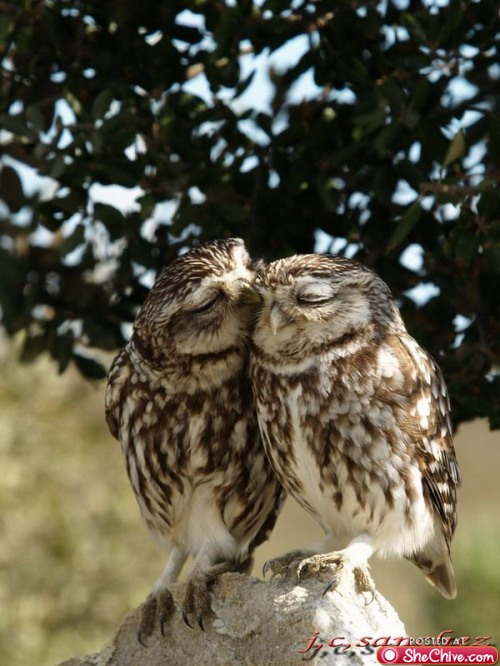 Snaps by Francesco Martini
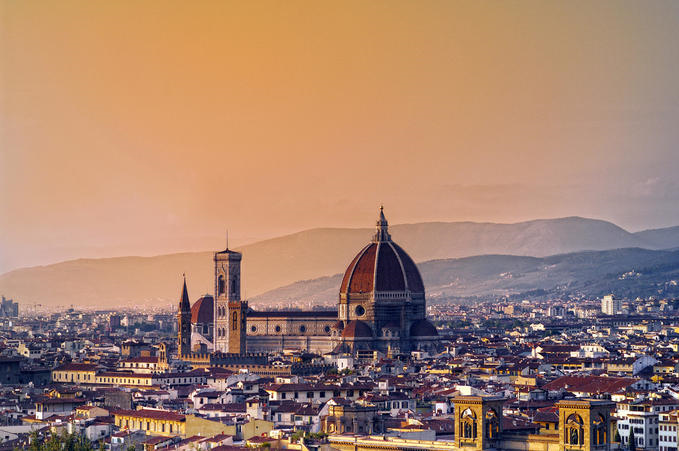 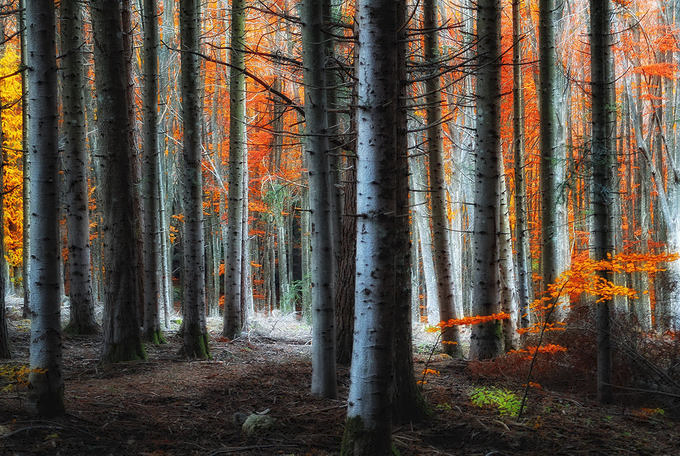 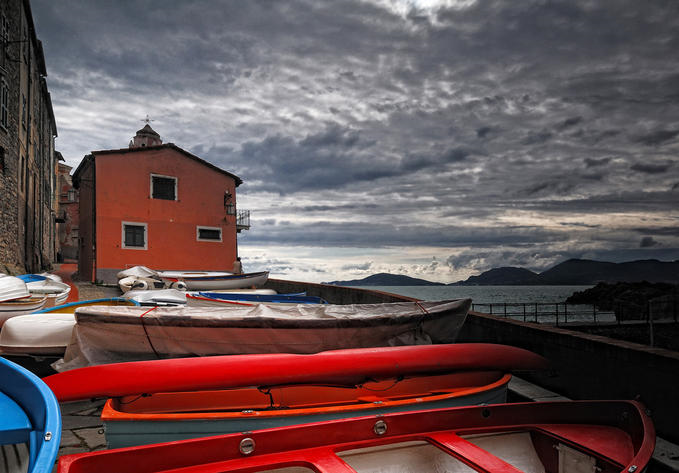 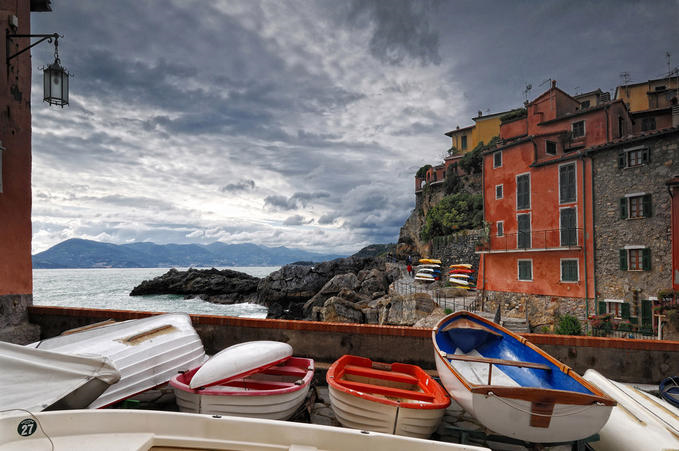 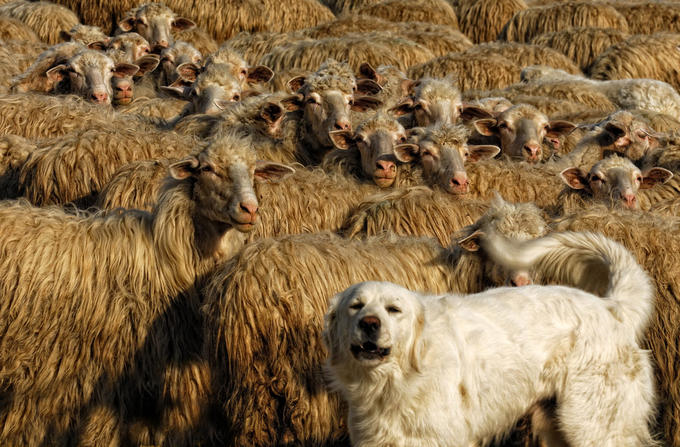 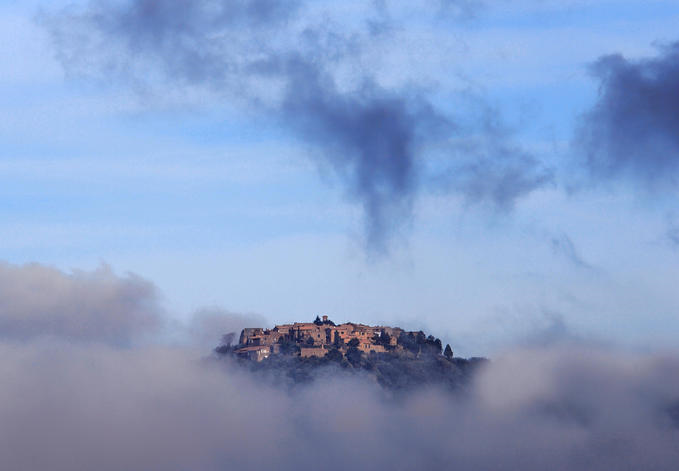 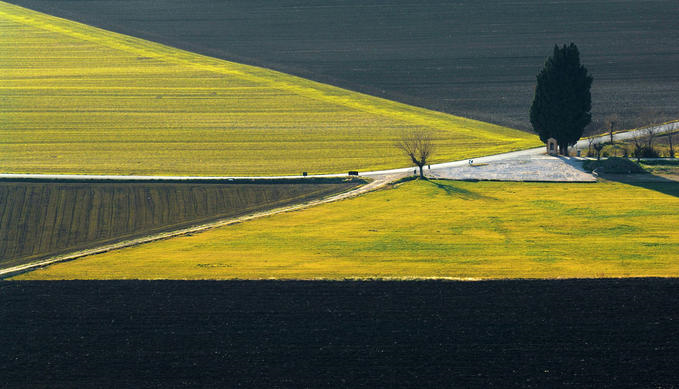 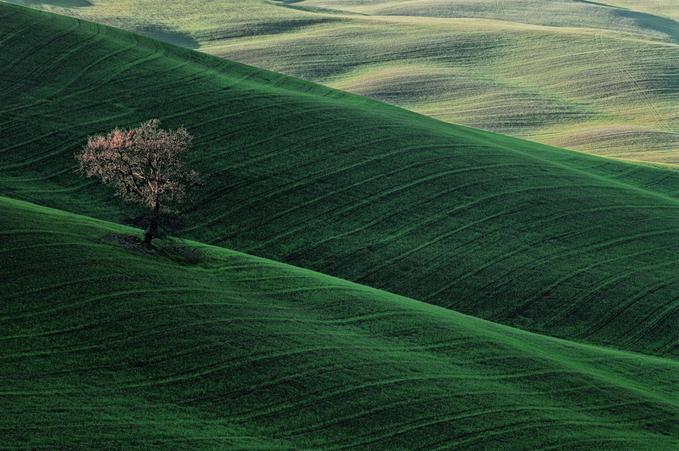 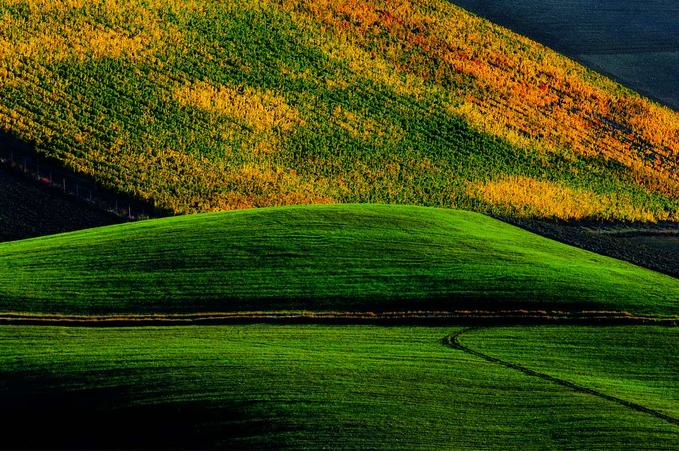 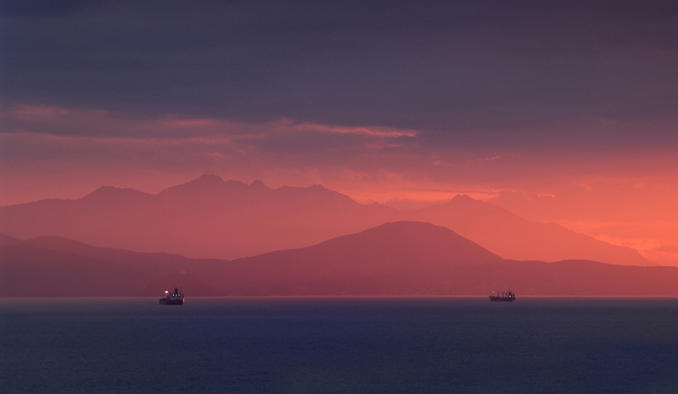 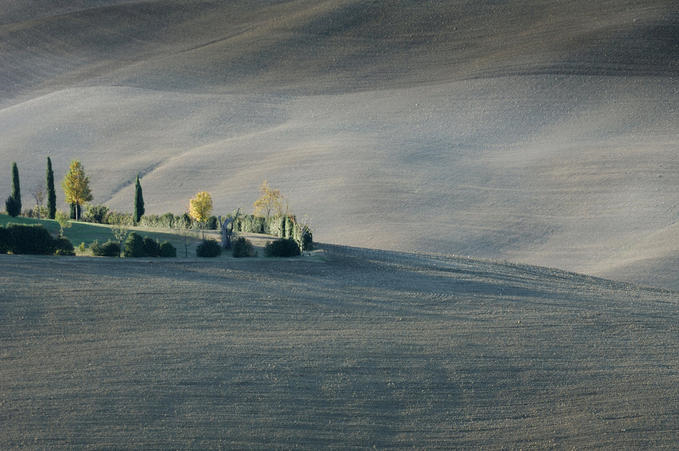 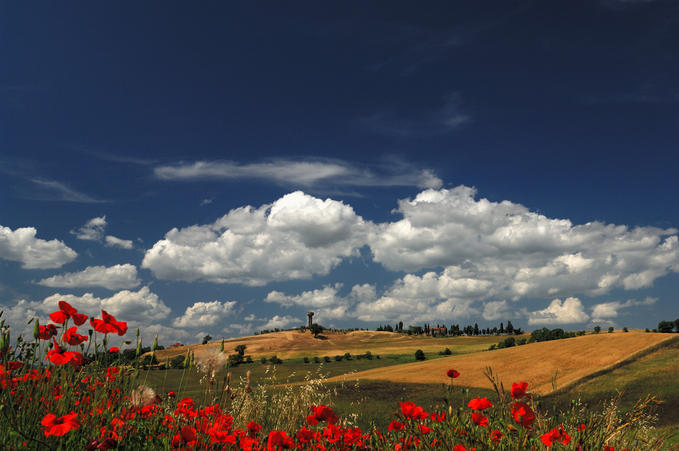 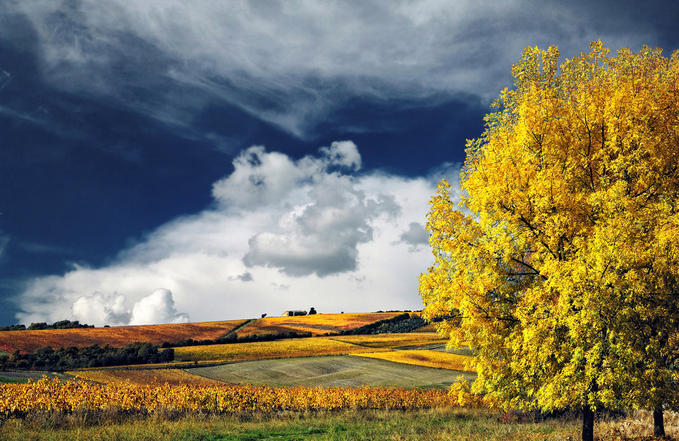 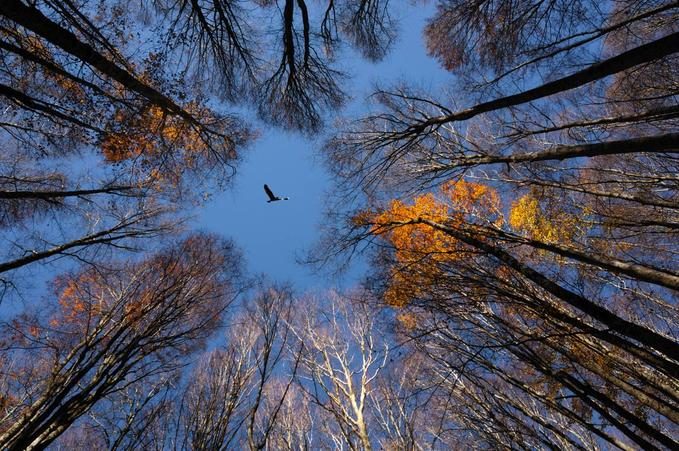